Active Stabilization of the SRF Resonance FrequencyFERMILAB Experience
Warren Schappert     Yuriy Pischalnikov
FERMILAB
Microphonics and df/dP
Project X plans to use cavities with bandwidths as narrow as 20 Hz
Narrow bandwidth cavities can be detuned by changes in He pressure (df/dP) and by mechanical vibrations (microphonics)
Power required to maintaining the gradient in a detuned cavity  proportional to the square of the detuning
Results of detuning can be either or both of
Increased capital and operating costs
Frequent cavity trips
Goal to keep PEAK detuning <= cavity bandwidth
Mitigation strategies
Passive
Reduce pressure variations
Reduce df/dP
Reduce vibration levels
Provide more RF power overhead
Active
Use fast or slow tuner to stabilize dynamically 
    resonant frequency of  cavity
Tremendous progress with passive mitigation
    over the past year
Active compensation may still be 
    required for reliable operation
Project X meeting, ORNL/SNS, April 12-14, 2011,
Active Compensation
Piezo actuators used to reduce microphonics in CKM cavities by 20 dB (Carcagno et al. 2003 --FNAL)
Bessy able to limit pressure related detuning in1.3 GHz CW cavities to less than 1 Hz (Axel Neumann Thesis )
Other work by groups at MSU, Cornell, Argonne, JLab, …
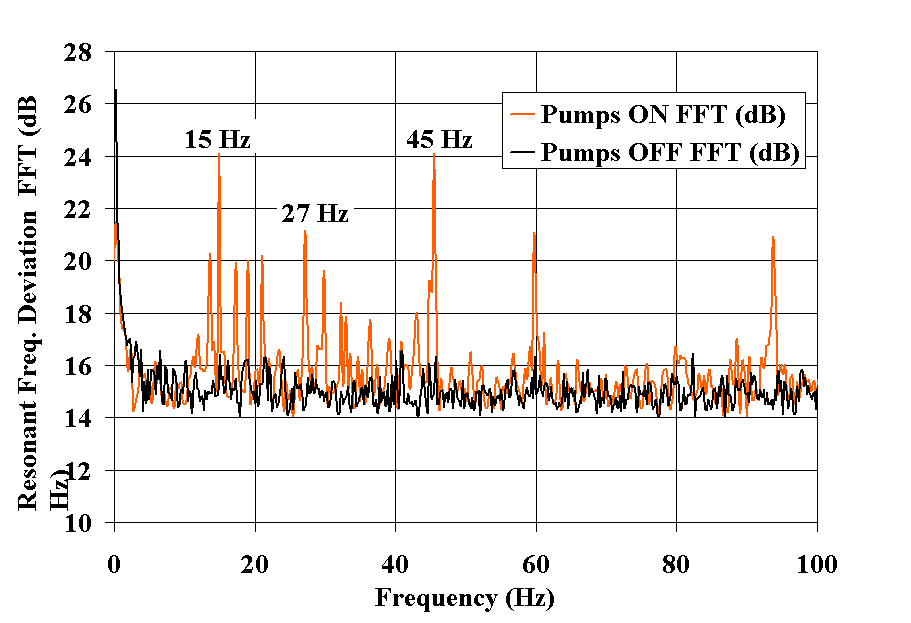 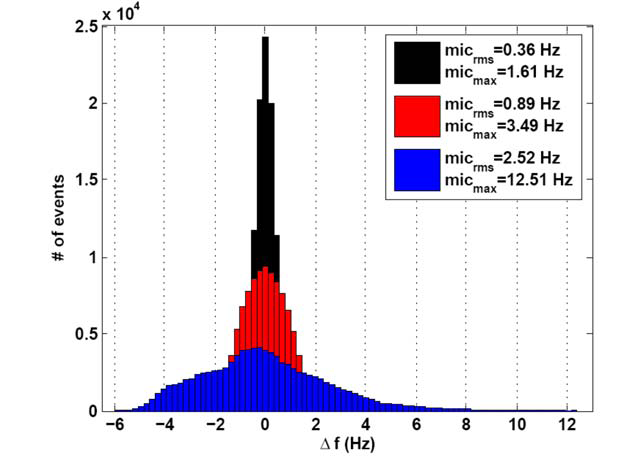 Project X meeting, ORNL/SNS, April 12-14, 2011,
CCII- 1,3GHz Tesla style cavity(our “sand-box” to gain experience in SRF cavity control field… Now is part of photo-injector at NML)
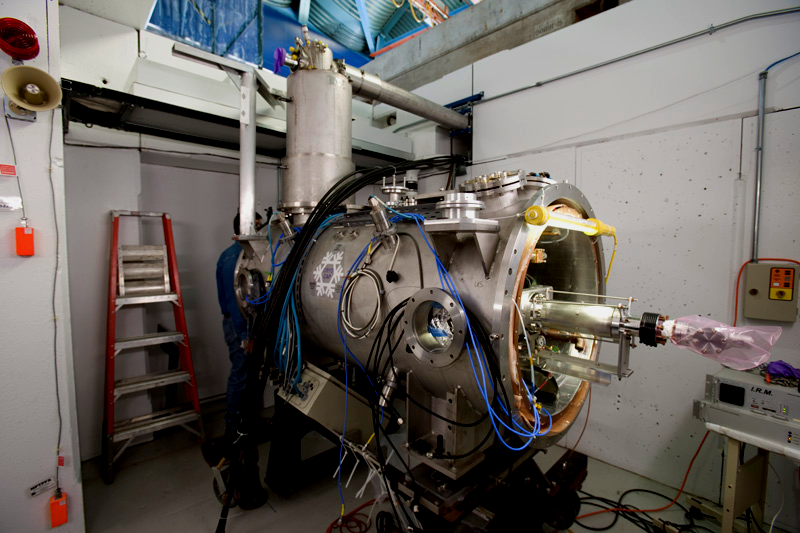 Test hardware and algorithms for NML

Development of LS LFD Algorithms

Development of Microphonics Compensation Algorithms*

*Detail study of Microphonics was never main objectives of CC2 study… microphonics up to 40-50Hz  was “good enough for ILC project”
Project X meeting, ORNL/SNS, April 12-14, 2011,
325MHz Single Spoke SRF Resonator
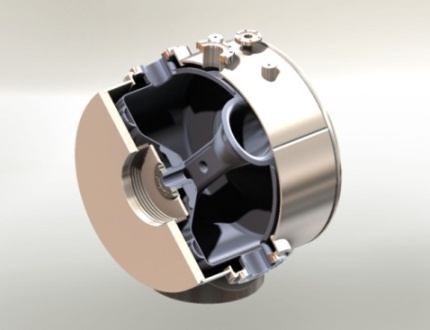 SSR1 –originally designed for HINS.
RF- pulsed operation at 4.5K.

Slow/Fast tuner requirements:

	 Compact size (in beam-line axis); 

	250KHz slow tuning range;

	Fast Tuner: 4-Piezos 
		to compensate LFD & 	
		and dF/dP –
		 frequency fluctuation as a results of large 	dF/dP =140Hz/torr and 4.5K He bath 	pressure fluctuation…
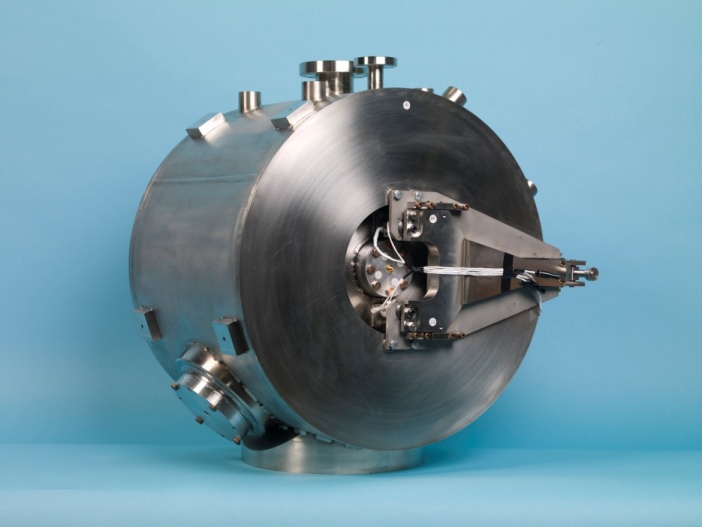 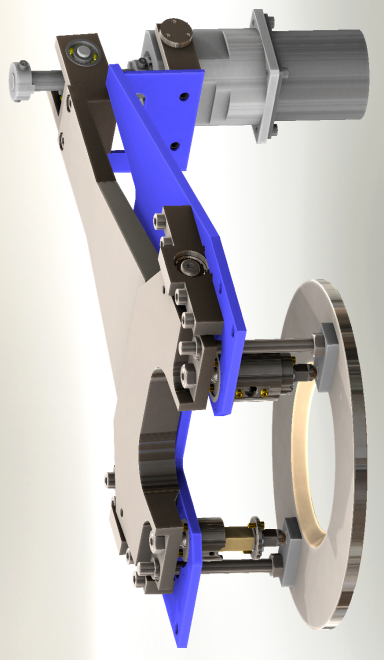 Stepper Motor & Harmonics Drive
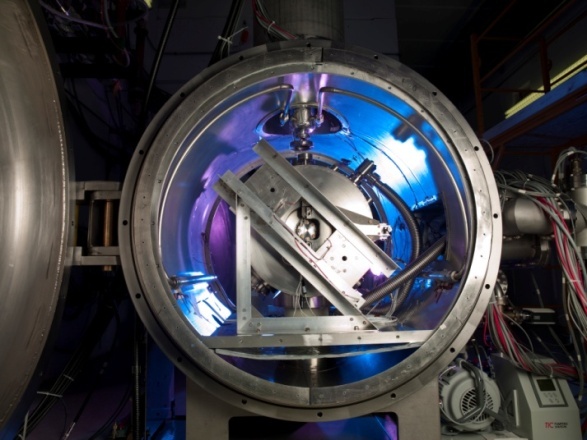 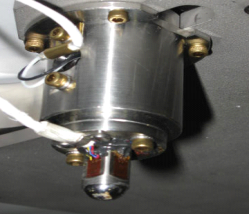 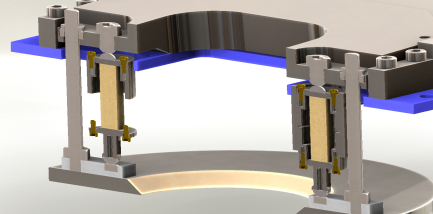 Encapsulated
Piezo assembly
“Bullet” with SGs
Project X meeting, ORNL/SNS, April 12-14, 2011,
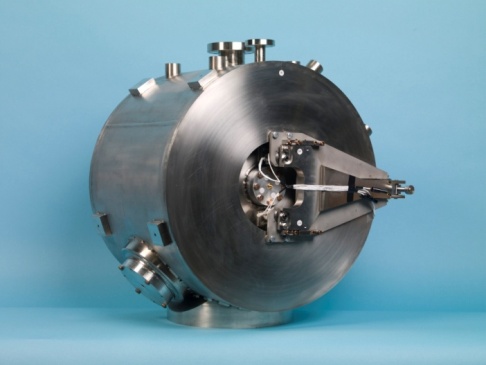 dF/dP compensationSSR1 with Narrow Bandwidth Coupler
Initial cold tests of SSR1 using CW provided an opportunity to gain  experience with a very narrow bandwidth cavity
Test Conditions
4.5K
Cavity bandwidth of about 1.5 Hz
df/dP  ~= 140 Hz/torr
dPPTP~=5 torr
LLRF tracking resonant frequency of cavity
Detuning control system
100 kHz digitizer measured RF frequency offset from an arbitrary set point
FPGA  fed f back to fast tuner
Reduced pressure related variations in cavity frequency from several hundreds Hz to 
f <= 1.3 Hz RMS
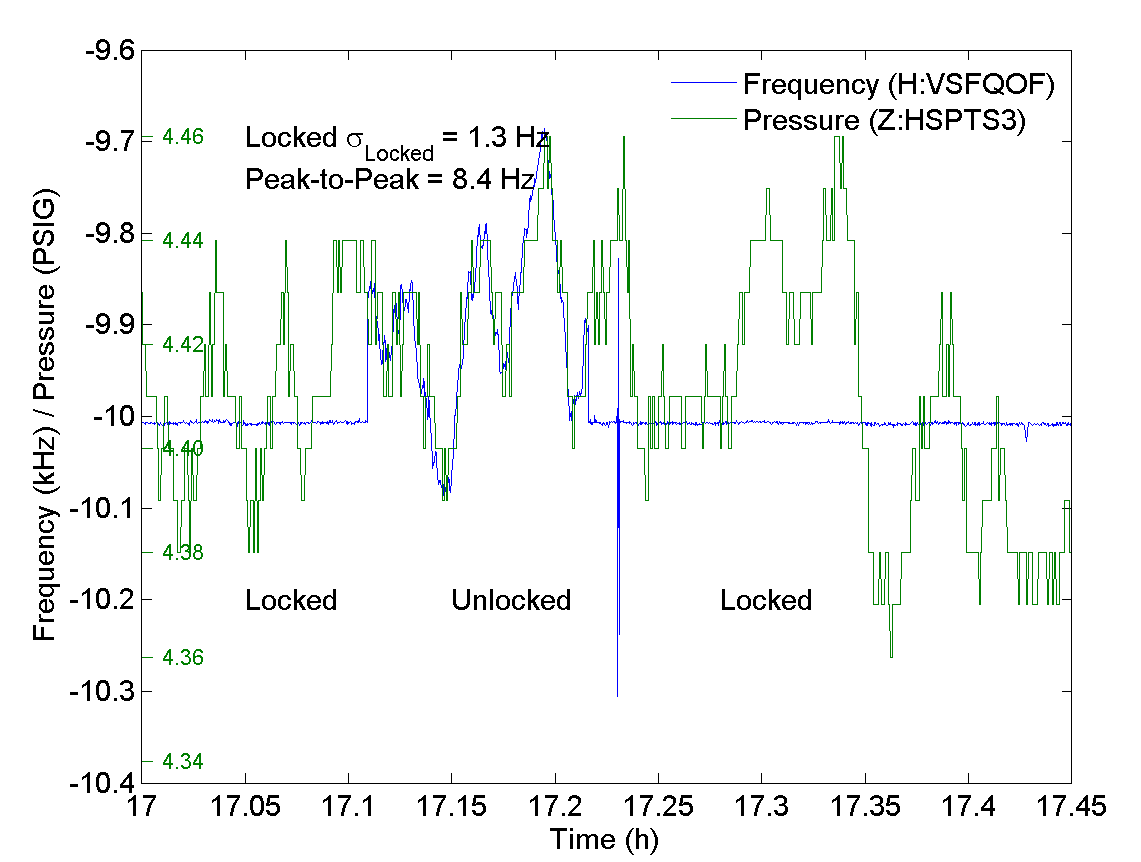 dF/dP compensationSSR1 with Wide Bandwidth Coupler
Second round of CW tests provided an opportunity to gain  experience with a wider bandwidth cavity and fixed RF drive frequency
Test Conditions
4.5K
Cavity bandwidth ~100 Hz
RF drive frequency fixed ~325 MHz
Detuning control system
104 MHz digitizer measured RF phase difference between forward and probe signals
CPU fed  back to fast tuner
Able to limit  pressure related variations
Gradient <= 0.2% RMS
Phase <= 1.2o RMS
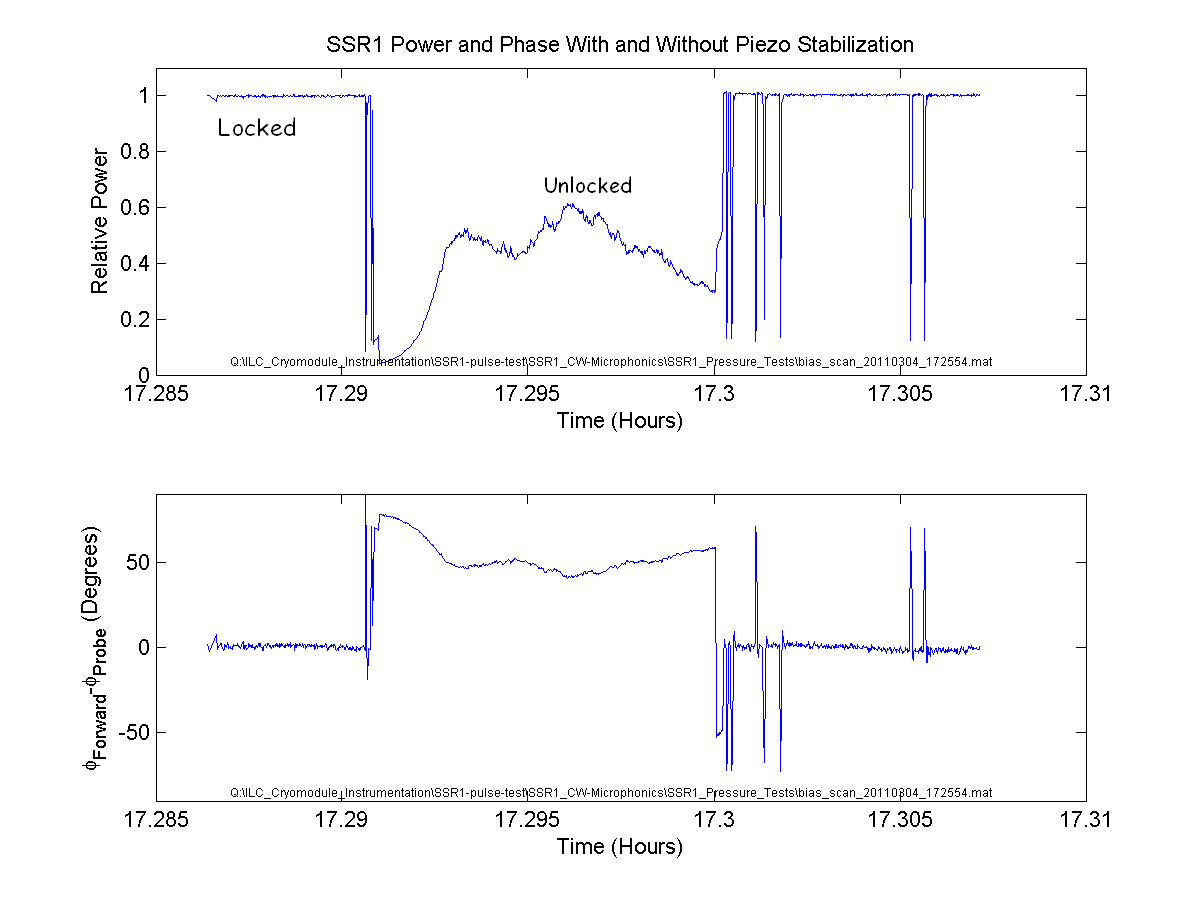 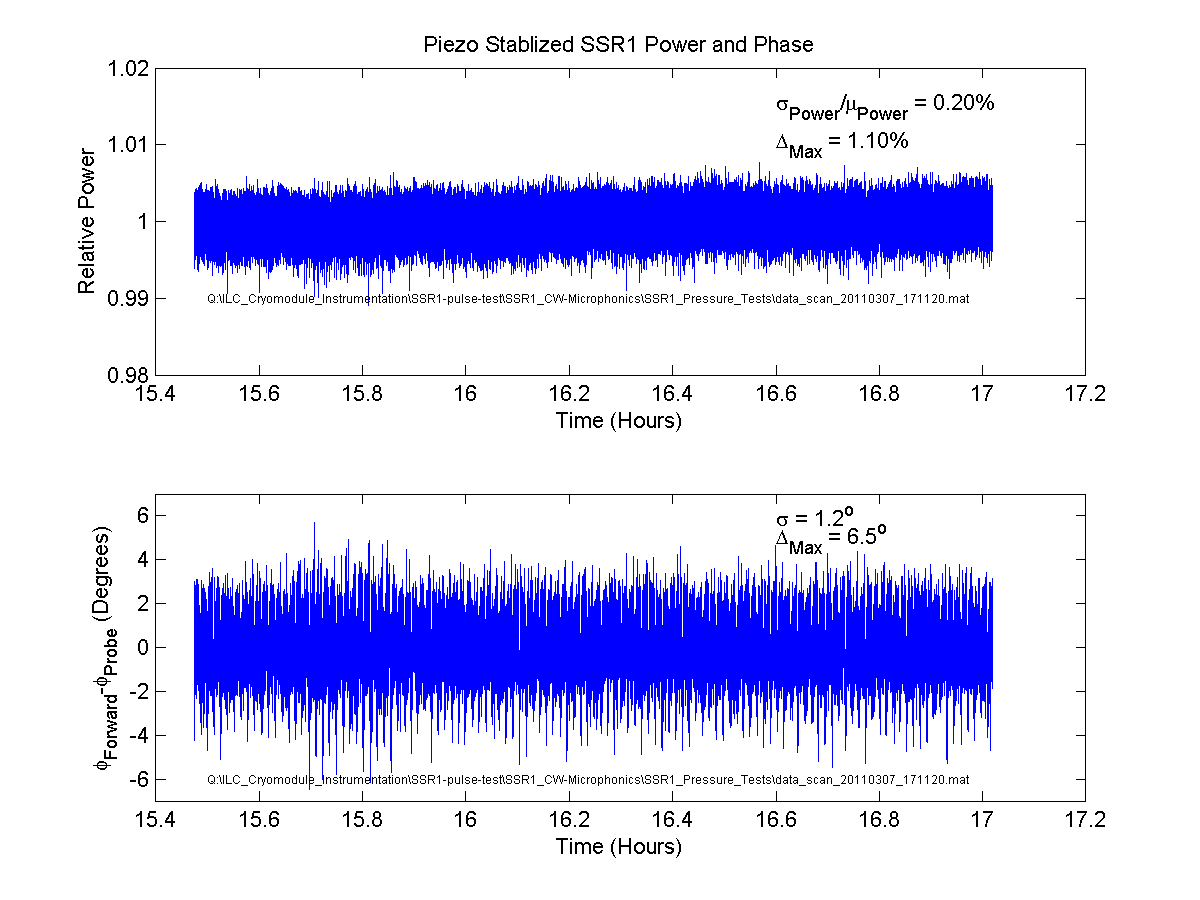 Project X meeting, ORNL/SNS, April 12-14, 2011,
MicrophonicsCCII  experience
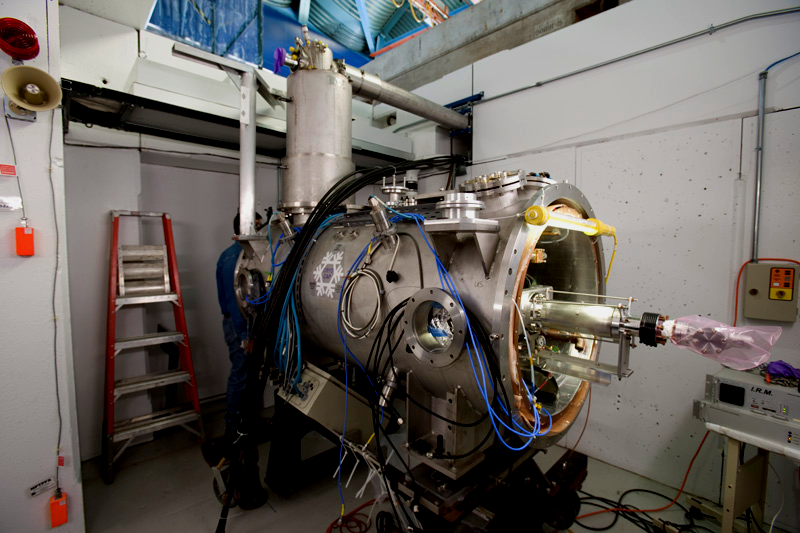 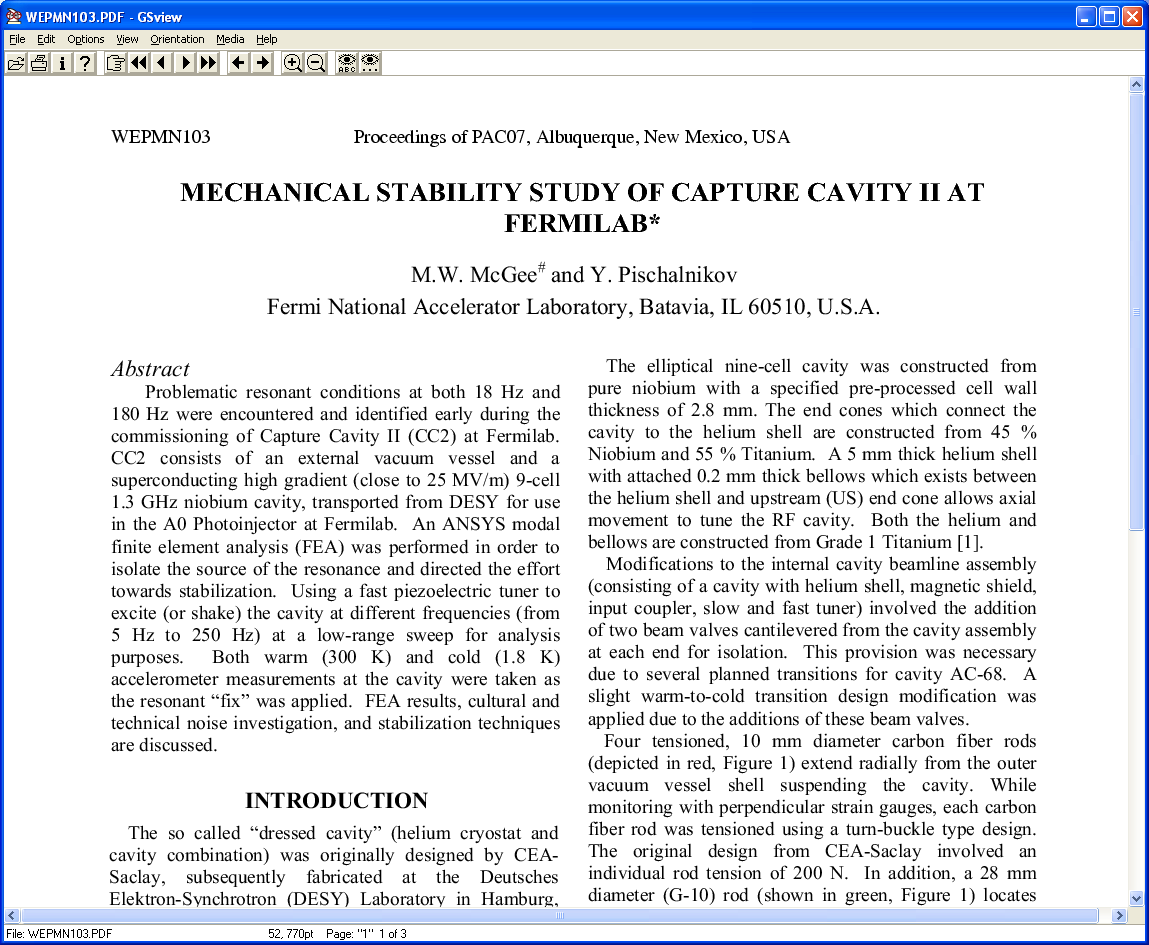 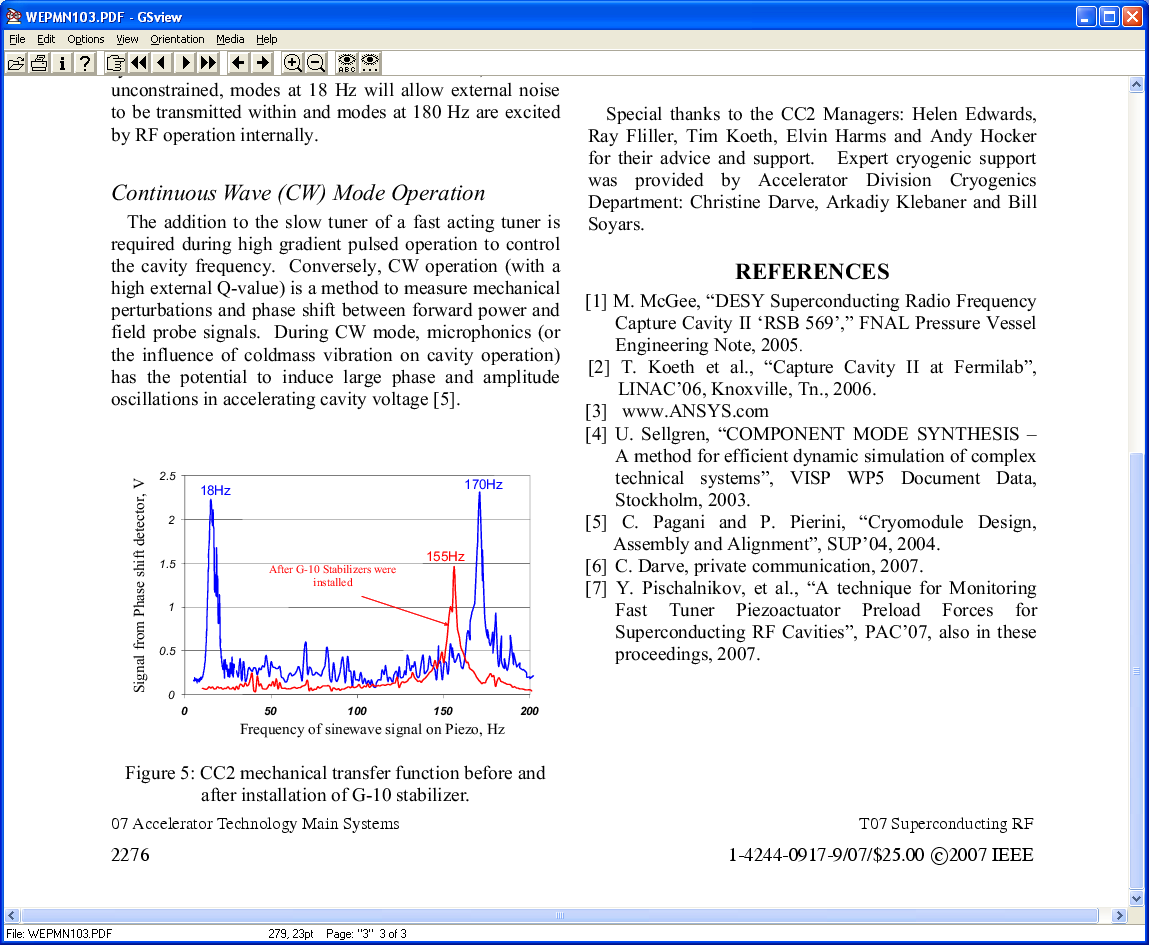 Example of successful passive reduction of vibration level at CCII.
Project X meeting, ORNL/SNS, April 12-14, 2011,
Microphonics CompensationCCII, wide (150-165 Hz) mechanical vibration
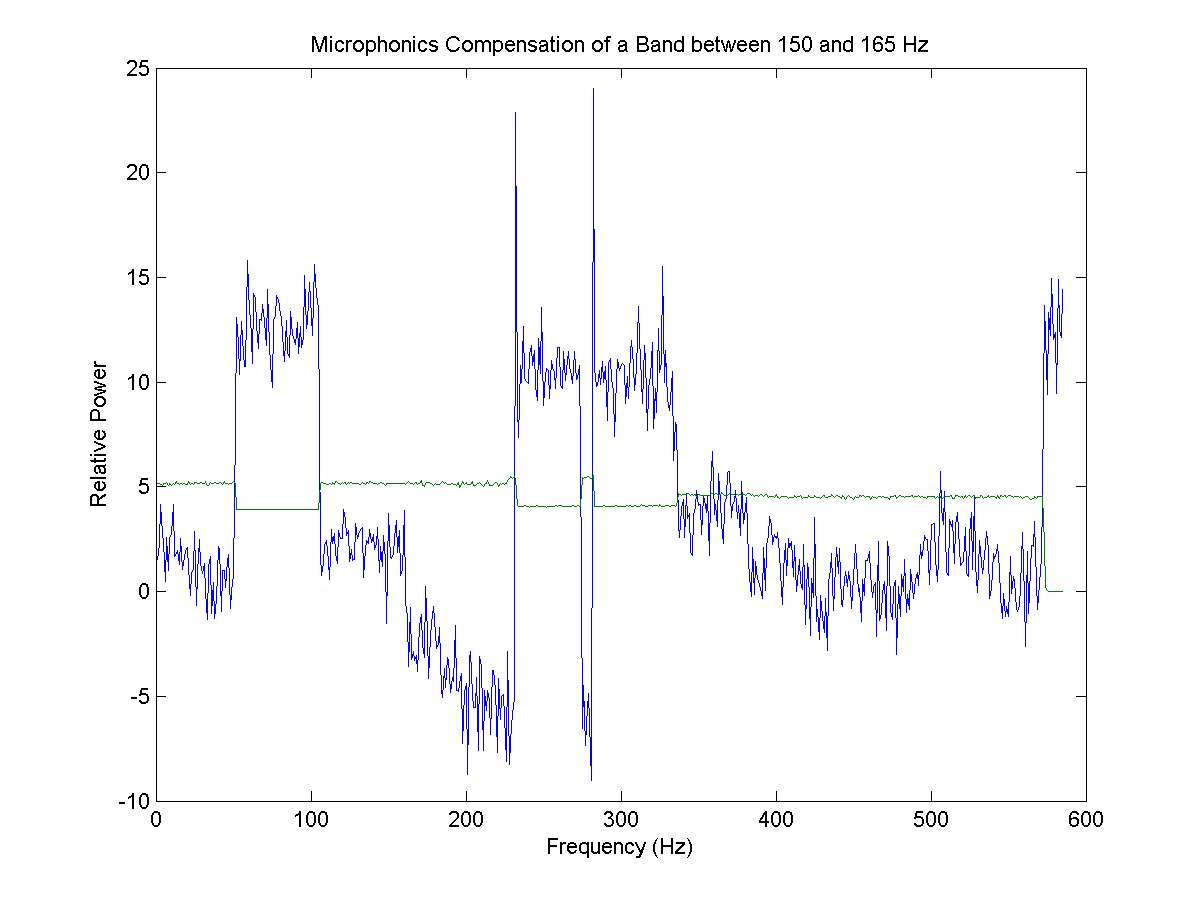 The Piezo tuner actively damped vibrations induced  by external sources. An IIR filter bank was used to isolate and reverse the phase of the particular spectral line. The phase reversed signal then fed back to the piezo tuner.
Active damping reduces the vibration at this frequency by 15db
Piezo OFF
Piezo ON
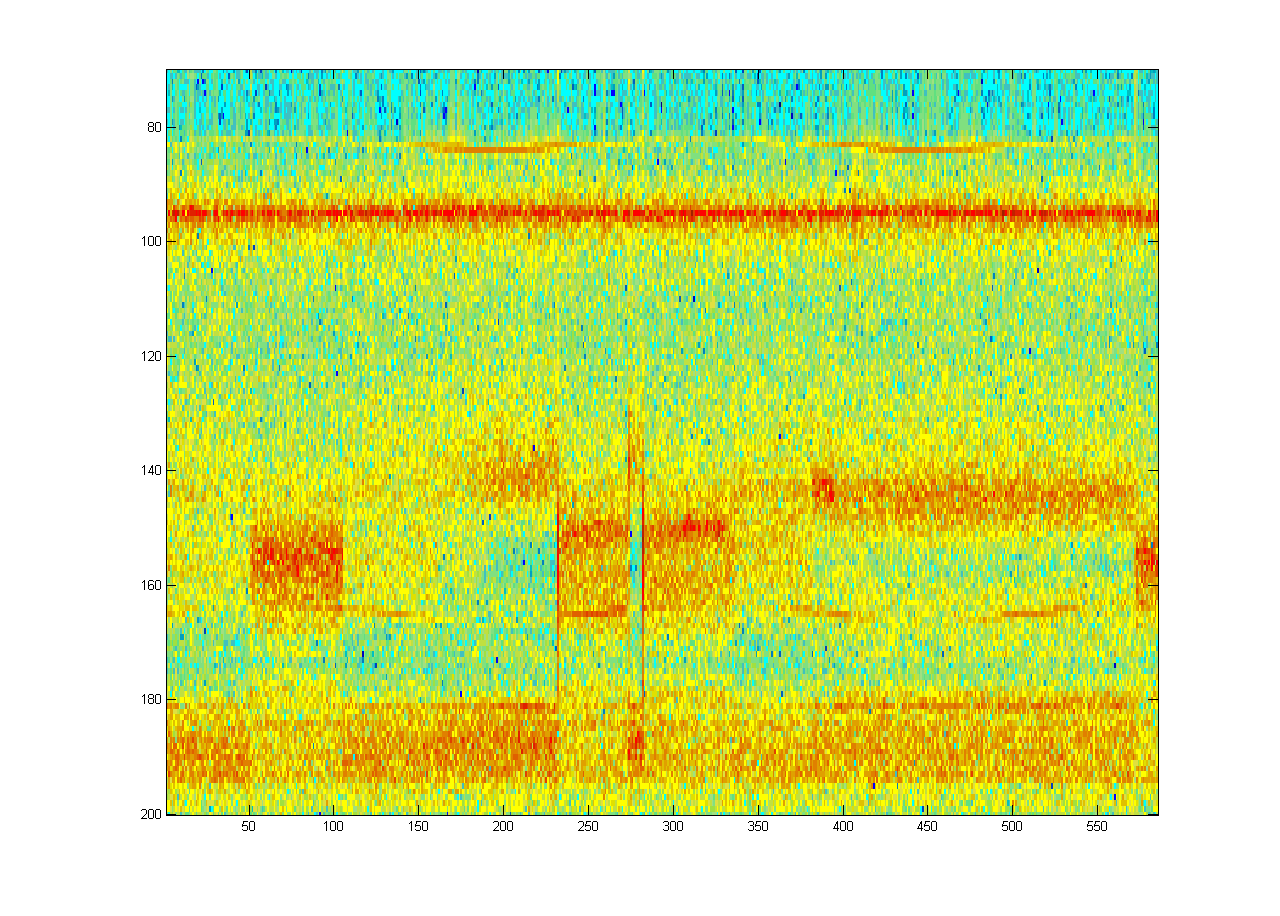 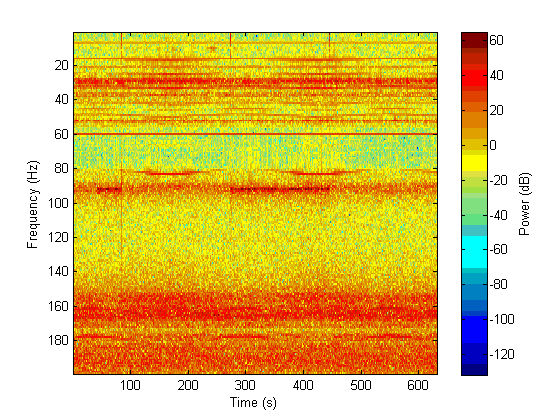 Frequency, Hz
Project X meeting, ORNL/SNS, April 12-14, 2011,
Time, sec
Microphonics CompensationCCII, narrow (92 Hz) mechanical vibration
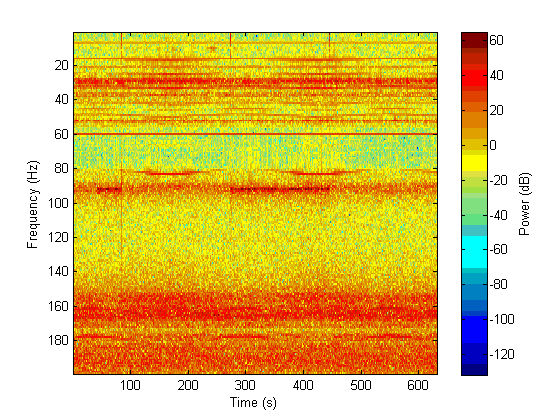 Active damping reduces the vibration at this frequency 
by 15 dB.
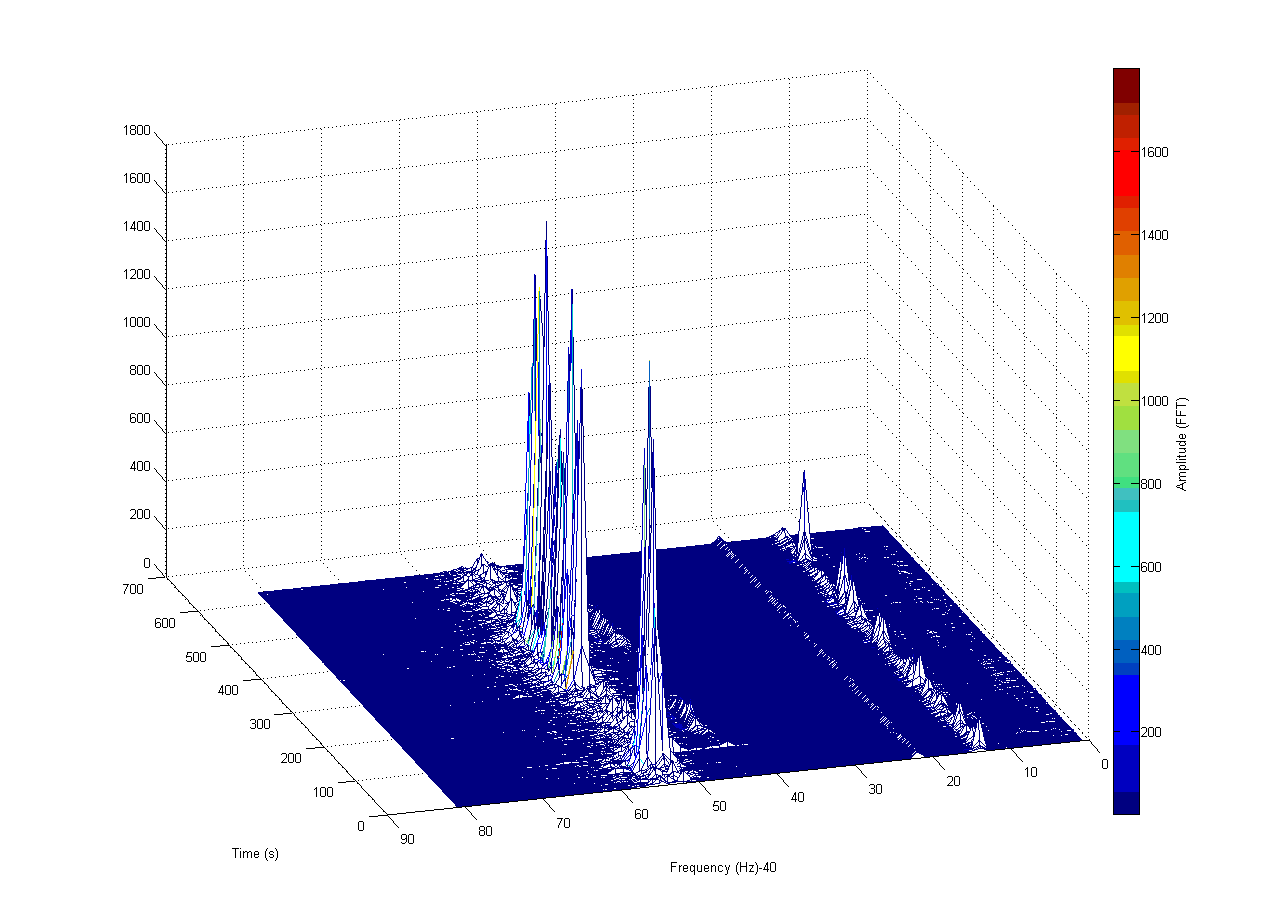 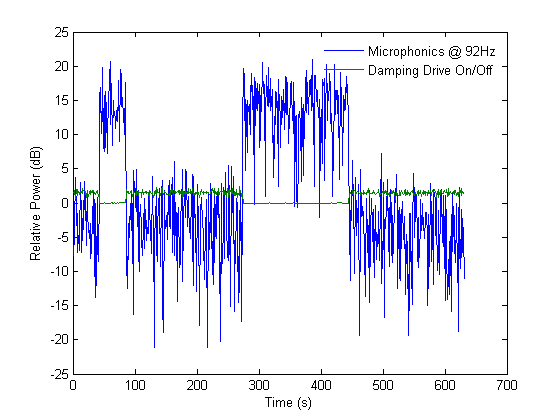 Next Step(short term)
Continue to work with SSR1 and wide bandwidth coupler for immediate future
Repeat measurements with improved controller
Phase Measurement
Currently ~1o/Sample  @ 20S/s
0.006o  @ 1kHz possible 
Use more sophisticated filter
Replace simple integrator with Kalman filter
Improve controller bandwidth
Replace CPU with FPGA
FPGA firmware modifications required
Goal is to understand limits to active control
Reassess plans for SSR1 when performance of improved controller has been evaluated
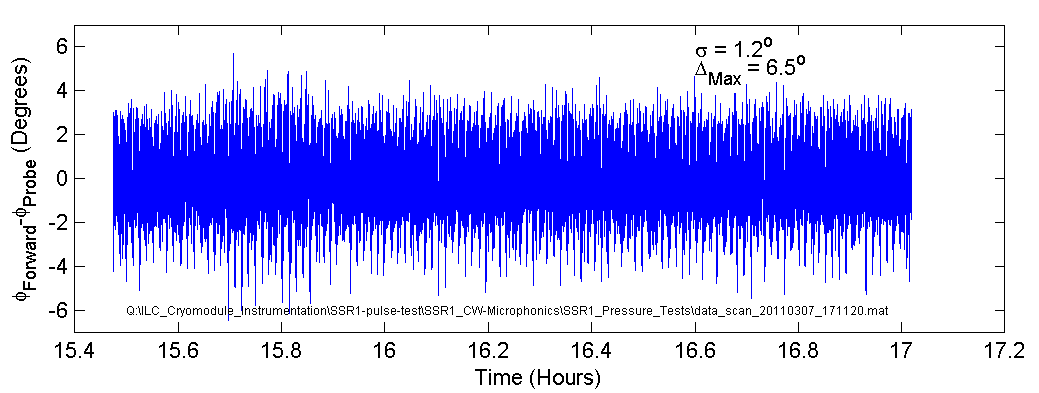 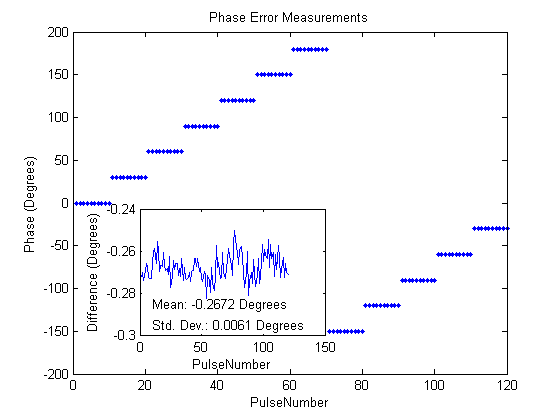 Project X meeting, ORNL/SNS, April 12-14, 2011,
Application of Adaptive LS LFD algorithm for long RF Pulse(“proof-of concept” test related to 3-8GeV pulsed linac-Project X)(test has been performed at HTS)
Detuning of nine-cell elliptical cavity driven by an 8ms pulse with gradient Eacc=22MV/m.
Cavity detuning without piezo compensation aprox. several kHz.
This was sufficient to drive cavity completely off resonance.
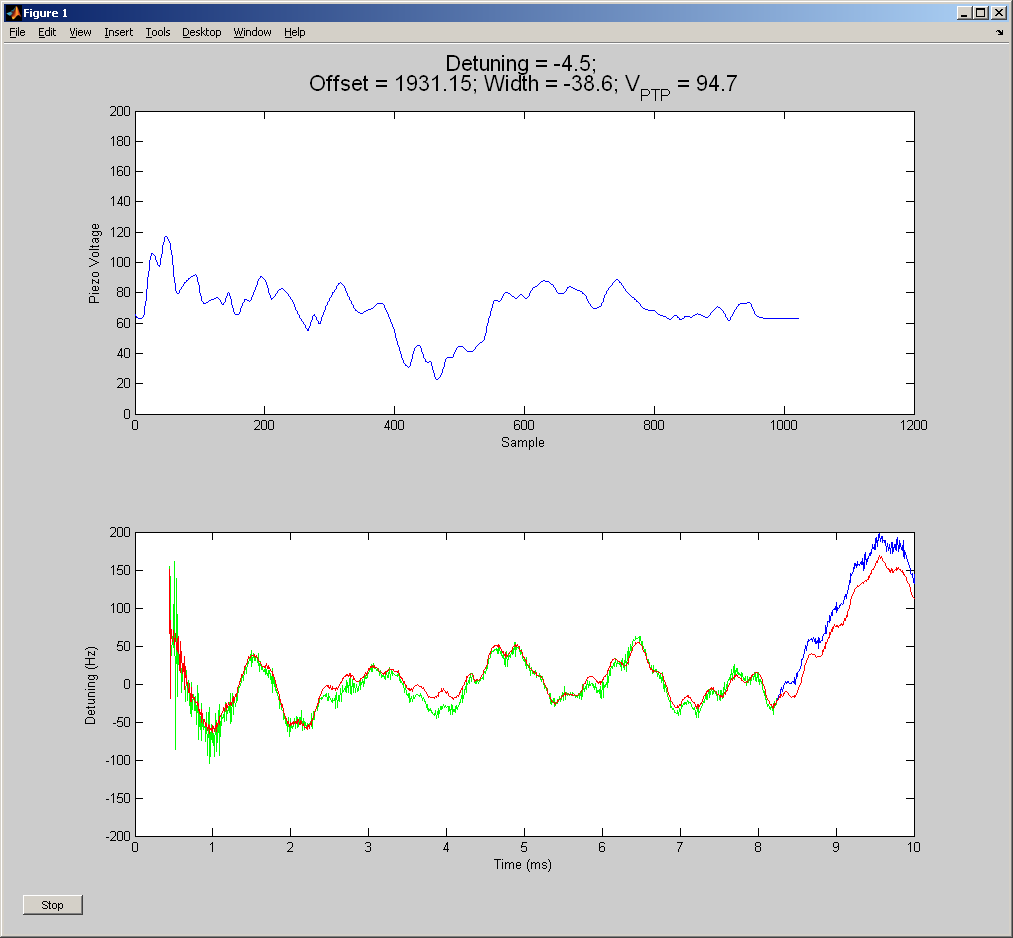 Fill=4ms
FlatTop=4ms
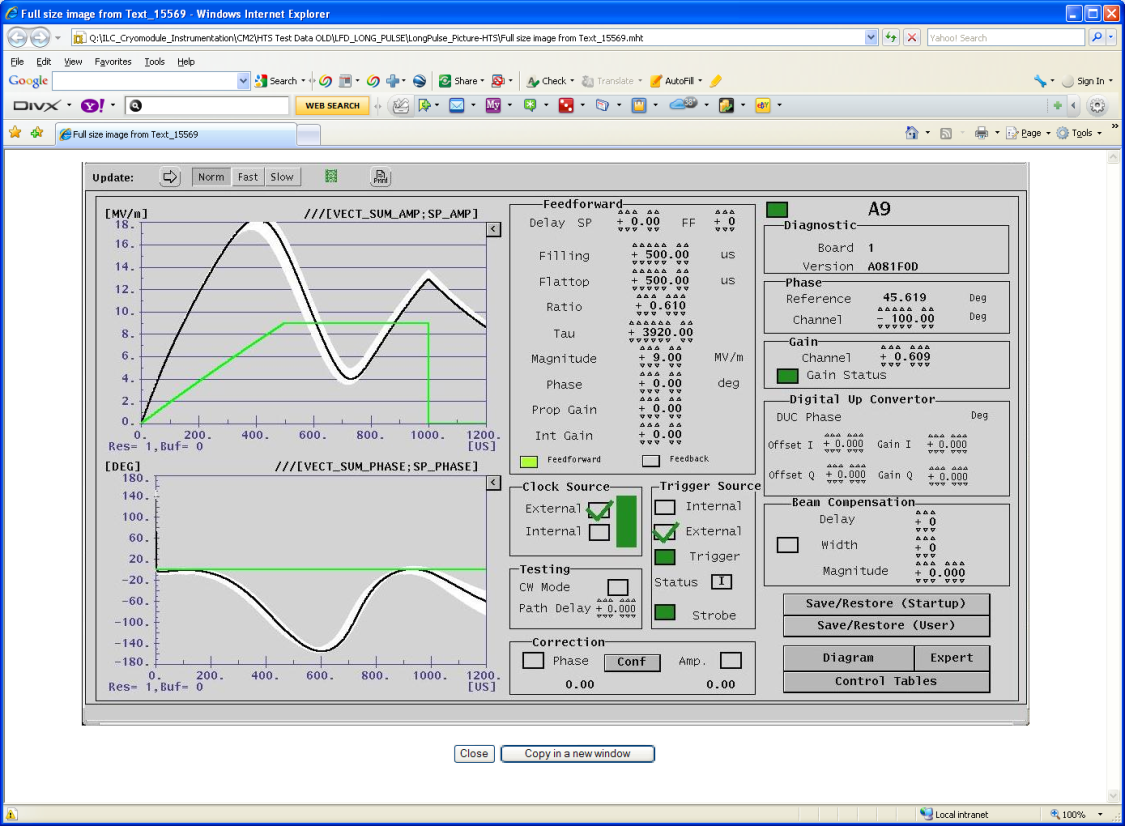 Piezo Stimulus Pulse
8ms-RFpulse
10ms
Start of RF pulse
Piezo Actuator Reliability
Repeated questions about reliability of piezo actuators based on experience at SNS
Piezos susceptible to damage by
Shear force
Humidity
High slew rates
Highly reliable if used properly
Diesel fuel injectors
Laptop transformers
Problems at SNS are due to failures of mechanical capsule 
Actively seeking information about long term reliability
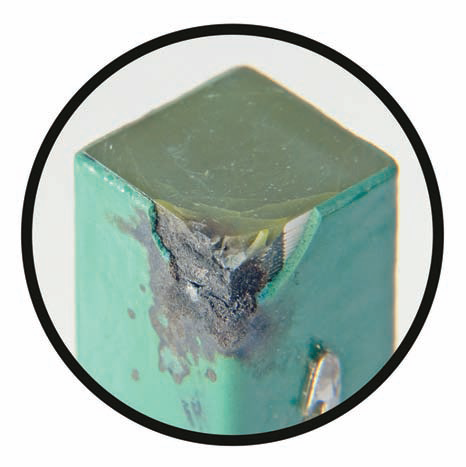 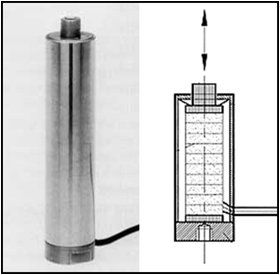 Project X meeting, ORNL/SNS, April 12-14, 2011,
SNS – piezo tuner
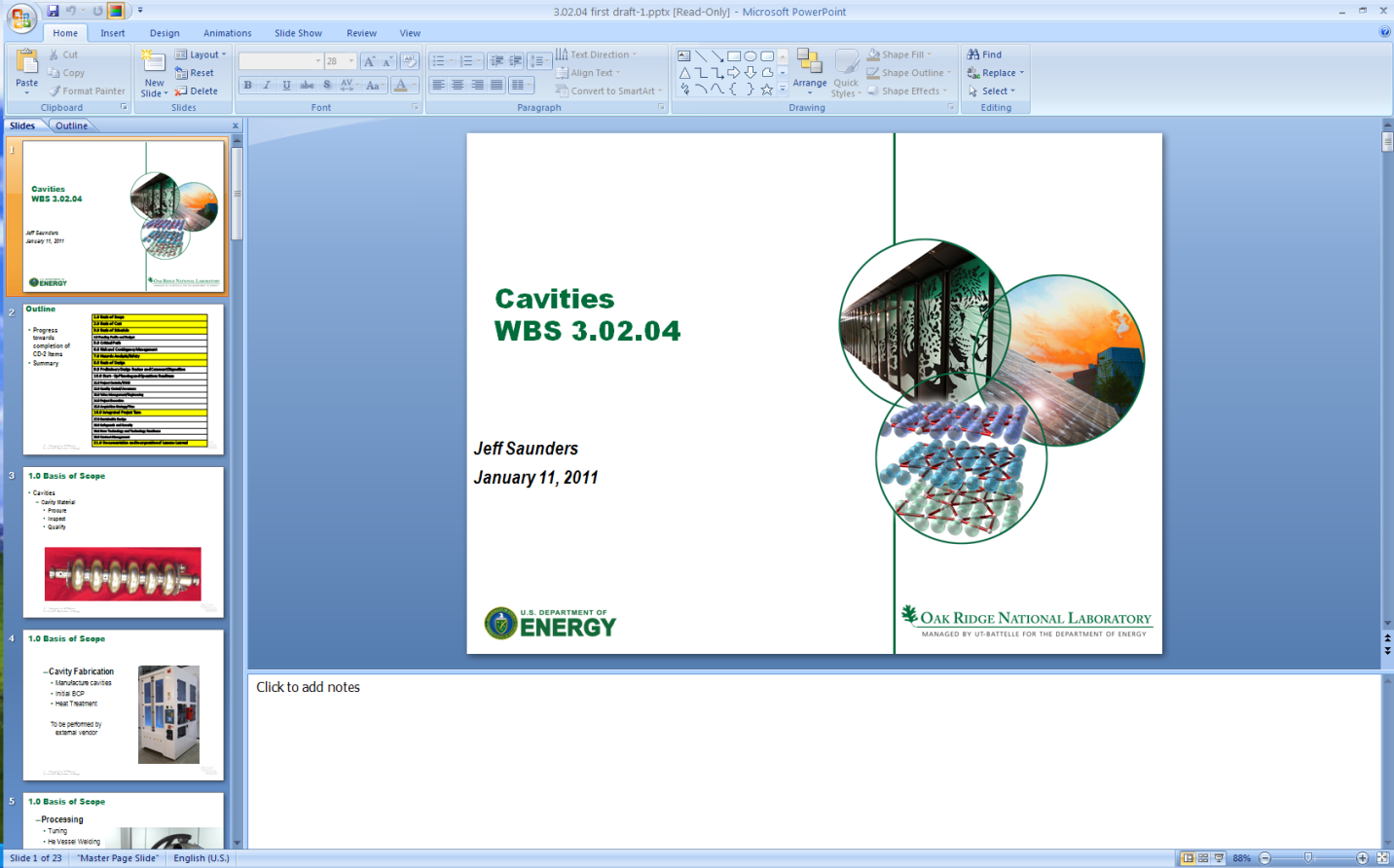 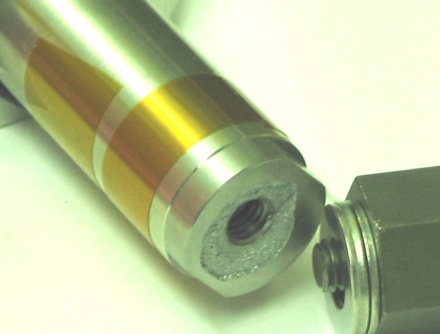 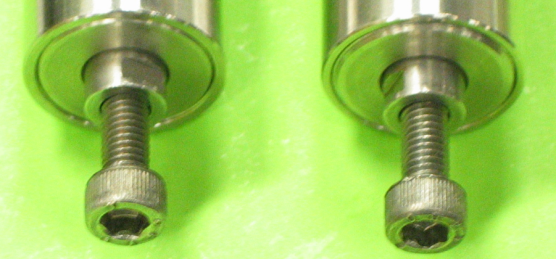 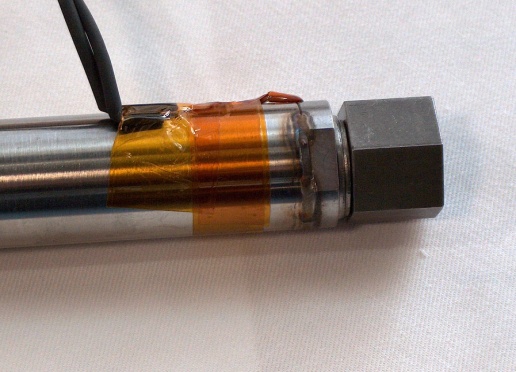 Project X meeting, ORNL/SNS, April 12-14, 2011,
Summary
Active detuning control may be required for some or all of the Project X cavities
Possible to stabilize cavity resonant frequency to several Hz or better even at 4.5K using relatively simple closed loop
Substantial performance improvements may be possible using a more sophisticated controller
Plan to use SSR1 to gain experience and more fully understand factors that limit active control
Active compensation of microphonics (detuning of the cavity by external mechanical vibrations) by 15db has been demonstrated (for short period of time). This is just “illustration” rather than prove of stable and reliable operation. 
Piezo actuators can be extremely reliable if treated properly
Tuner problems at SNS result of design deficiencies
Work still required to fully assess long term reliability
Additional Slides
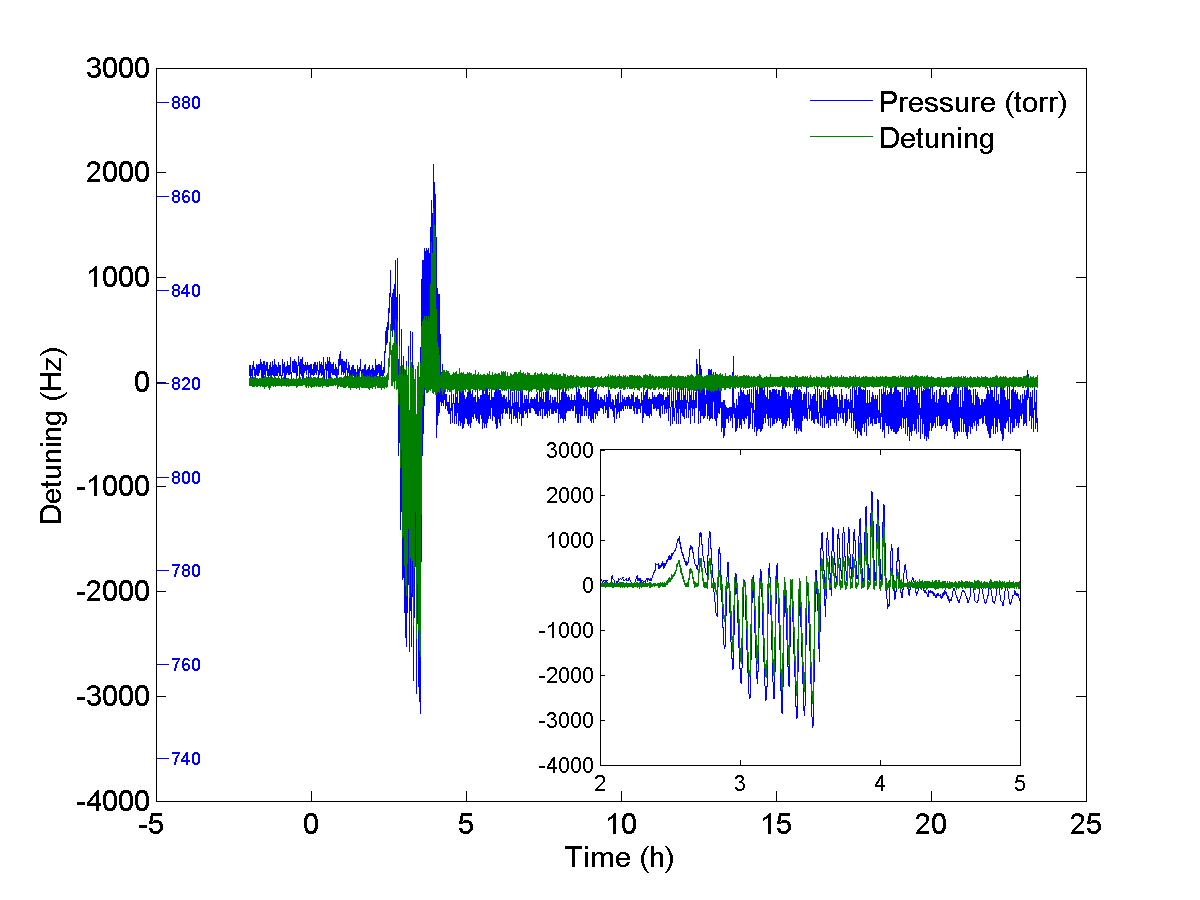 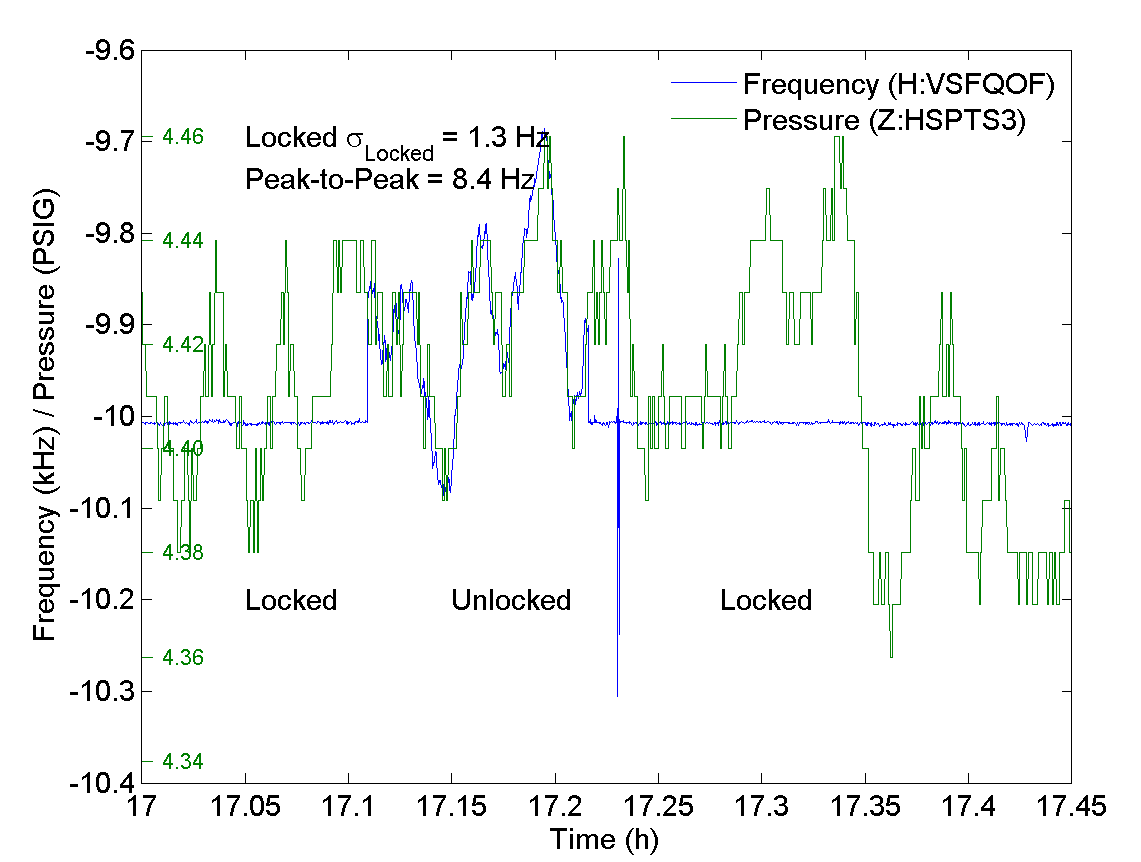